Community Council webinar

22 March
Independent & advisory body
provides guidance and advice on sentencing matters

provides sentencing guidelines for the courts
The Council
The Judge
Guidelines in force
judges in making challenging decisions


consistency & predictability in sentencing across Scotland
Sentencing guidelines assist
Developing Guidelines
conduct research - including on guidelines in other jurisdictions
interview judges
look at public perceptions
gather criminal justice data
engage with interest groups
consult widely - including with public

Current consultations are on our website
Principles and Purposes guideline (not ordered or exhaustive)
Determine seriousness
culpability of offender 

harm caused or which could have been caused to victim
Levels of seriousness
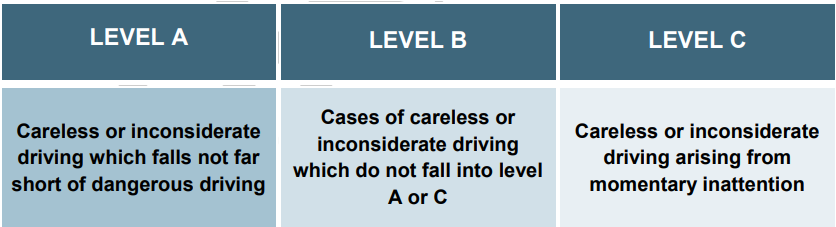 Sentencing levels
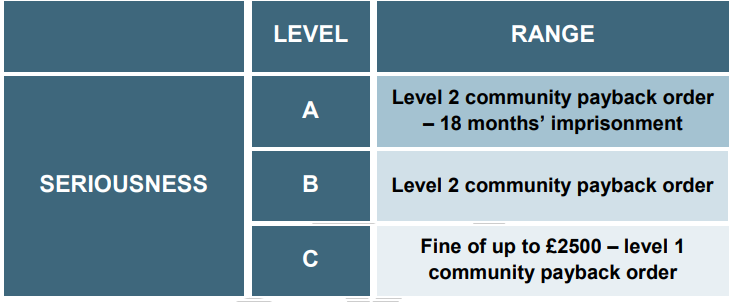 Factors in sentencing
The Sentencing Process
Young people research
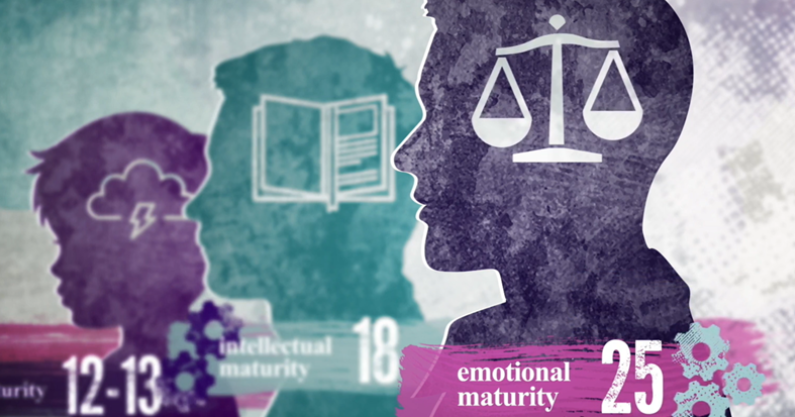 may not have full maturity – leads to lower culpability 

may have greater potential to change
Emphasis on rehabilitation 

This does not  
prevent imprisonment if crime is serious enough
Sentencing young people
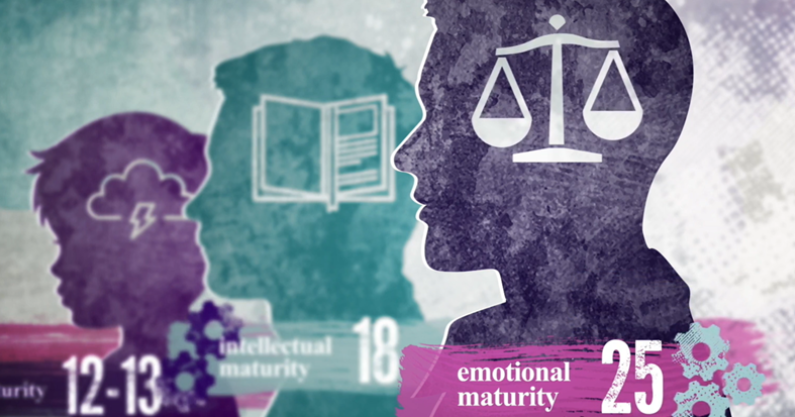 Individualised Approach

Take into account 
level of maturity 
circumstances
background
(impact of trauma and adverse childhood experiences)
Sentencing Young People guideline
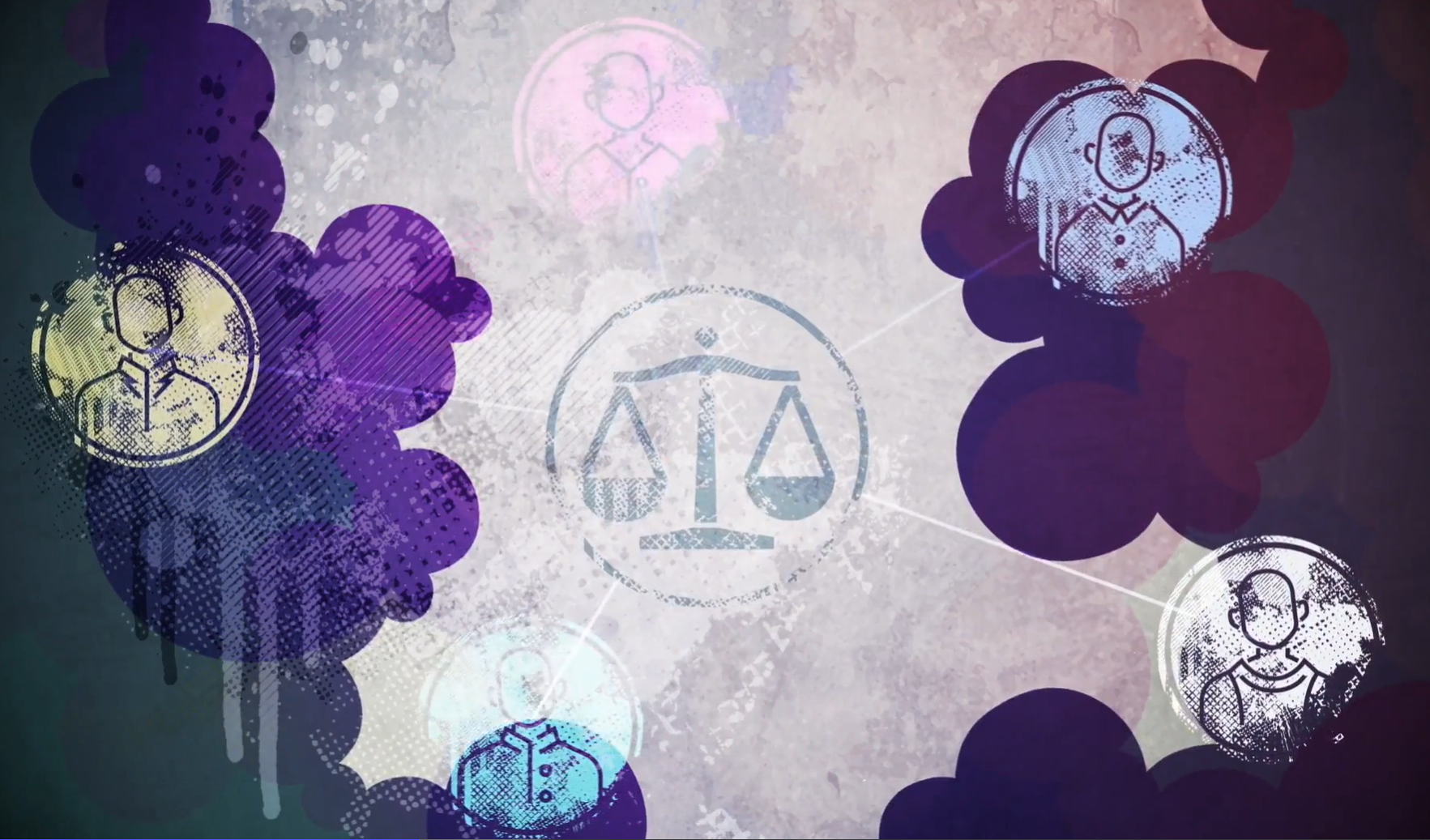 community payback order with a requirement for unpaid work of around 250 hours, and disqualified the offender from driving for a year.
Guidelines not followed
cases where appropriate not to follow 

judges must give reason
Website
Sentencing young people video
what sentences are available to judges
what the law says
interactive case studies where you play the role of judge 
series of videos including on sentencing young people
myth and jargon busters
High end community payback order
up to 300 hours of unpaid work - equivalent of 6 hours a day for 50 days
2 years of regular meetings with a social worker aimed at changing offending behaviour 
a programme to address an issue such as drug use 
compensation payment made to victim
Community Sentences
research shows people see as lenient 
 
however, overall people agree with sheriffs in specific case scenarios
Headlines - research
headlines can influence perception
‘avoids jail’ – impression of leniency
 
Community sentences can be very challenging - even more challenging than a short prison sentence
Contact us
scottishsentencingcouncil.org.uk

sentencingcouncil@scotcourts.gov.uk

@ScotSentencing / LinkedIn
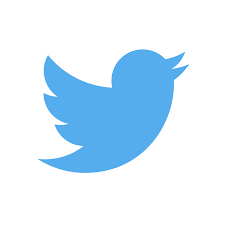